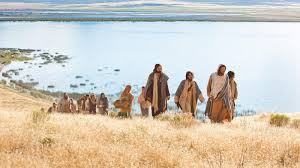 Followers of Jesus
John 1:29-49
29 The next day John saw Jesus coming toward him, and said, “Behold! The Lamb of God who takes away the sin of the world! 30 This is He of whom I said, ‘After me comes a Man who is preferred before me, for He was before me.’ 31 I did not know Him; but that He should be revealed to Israel, therefore I came baptizing with water.” 32 And John bore witness, saying, “I saw the Spirit descending from heaven like a dove, and He remained upon Him. 33 I did not know Him, but He who sent me to baptize with water said to me, ‘Upon whom you see the Spirit descending, and remaining on Him, this is He who baptizes with the Holy Spirit.’ 34 And I have seen and testified that this is the Son of God.” 35 Again, the next day, John stood with two of his disciples. 36 And looking at Jesus as He walked, he said, “Behold the Lamb of God!” 37 The two disciples heard him speak, and they followed Jesus.  38 Then Jesus turned, and seeing them following, said to them, “What do you seek?” They said to Him, “Rabbi” (which is to say, when translated, Teacher), “where are You staying?” 39 He said to them, “Come and see.” They came and saw where He was staying, and remained with Him that day (now it was about the tenth hour).
40 One of the two who heard John speak, and followed Him, was Andrew, Simon Peter’s brother. 41 He first found his own brother Simon, and said to him, “We have found the Messiah” (which is translated, the Christ). 42 And he brought him to Jesus. Now when Jesus looked at him, He said, “You are Simon the son of Jonah. You shall be called Cephas” (which is translated, A Stone). 43 The following day Jesus wanted to go to Galilee, and He found Philip and said to him, “Follow Me.” 44 Now Philip was from Bethsaida, the city of Andrew and Peter. 45 Philip found Nathanael and said to him, “We have found Him of whom Moses in the law, and also the prophets, wrote — Jesus of Nazareth, the son of Joseph.” 46 And Nathanael said to him, “Can anything good come out of Nazareth?” Philip said to him, “Come and see.” 47 Jesus saw Nathanael coming toward Him, and said of him, “Behold, an Israelite indeed, in whom is no deceit!” 48 Nathanael said to Him, “How do You know me?” Jesus answered and said to him, “Before Philip called you, when you were under the fig tree, I saw you.” 49 Nathanael answered and said to Him, “Rabbi, You are the Son of God! You are the King of Israel!”
Identifying Followers of Jesus
Understand He is the Messiah by fulfilled prophecy
Isaiah 53:3-12  John 1:29, 36  Messiah to take away sin
Luke 24:25  Luke 24:44-45  He fulfilled all prophecy
John 5:39, 45-47  O.T. Scripture testified of the Messiah
Acts 2  Acts 3  Acts 7 – Appealed to fulfilled prophecy
Remain with Jesus
John 6:60-69  True followers did not stop at hard sayings
Luke 9:57-62  True followers put Jesus ahead of all things
Matthew 28:18-20  2 John 9  Abide in all Jesus says
Bring others to Jesus
John 1:40-42 (Andrew – Peter), 43-45 (Philip – Nathanael)
Acts 8:4  “…went everywhere preaching the word”
1 Peter 3:15  Must be ready to give a defense of truth to all